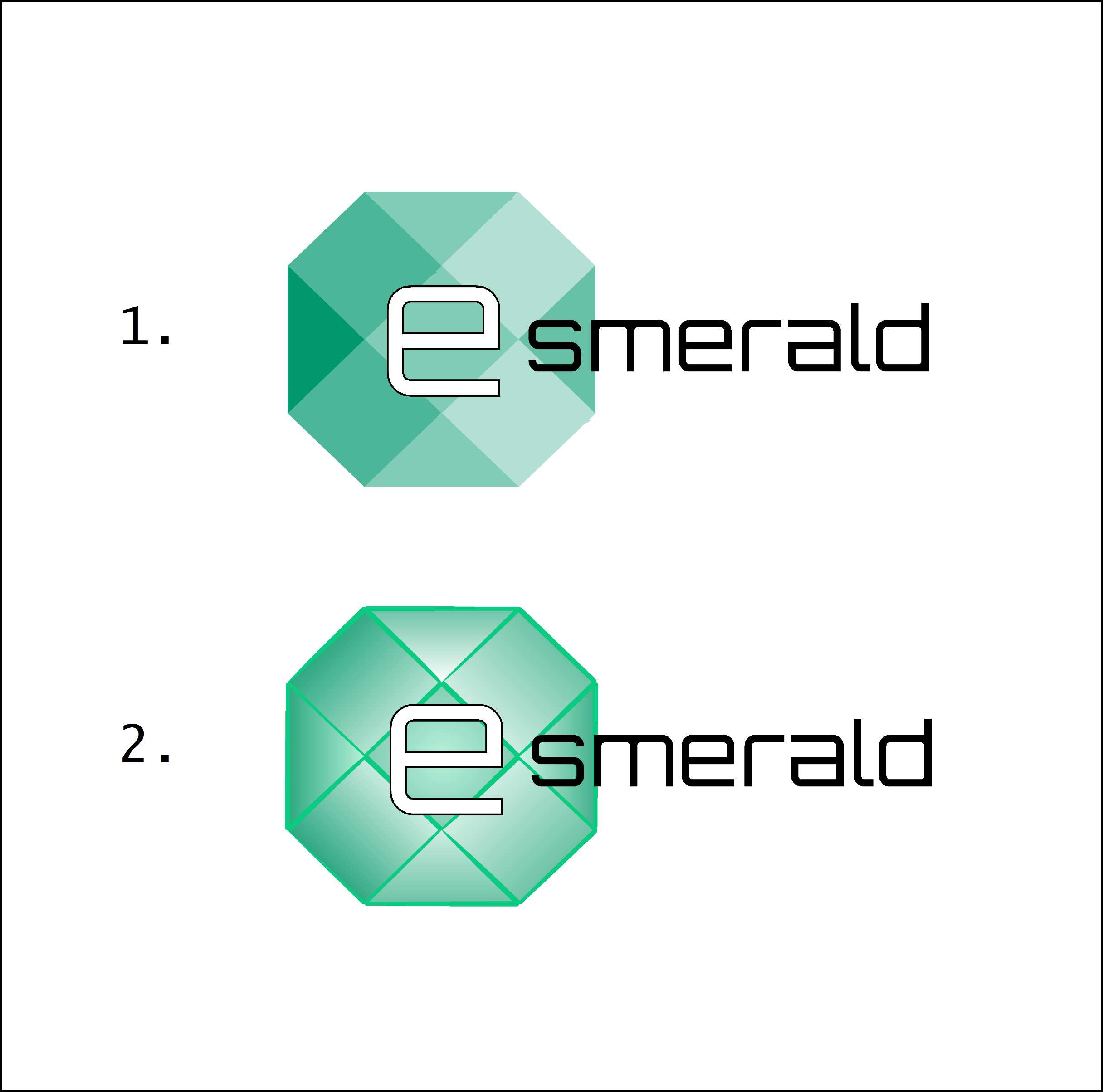 “Poboljšanje otpornosti malih i srednjih poduzeća nakon lockdowna”
RAZVOJ NOVIH E-COMMERCE / M-COMMERCE KANALA

Autor : IWS
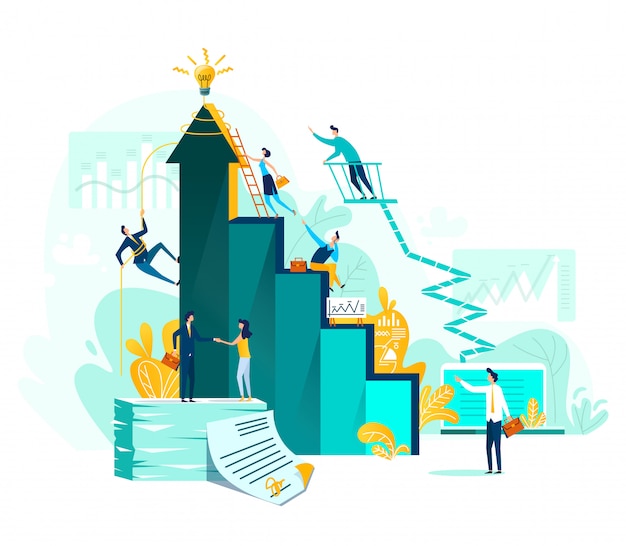 CILJEVI
Na kraju ovog modula moći ćete:
Znati osnove e - trgovine
Odvagnuti prednosti i mane e - trgovine
Prepoznati glavne vrste e - trgovine
Ispravno procijeniti prilike za poslovanje e-trgovine
INDEKS
Jedinica 1: Osnove e-trgovine za otpornija mala i srednja poduzeća
Što je e-trgovina
Prednosti i nedostaci e-trgovine
Vrste e-trgovine (B2B, B2C, C2B, C2C)
Poslovne prilike
JEDINICA 1: Osnove e-trgovine za otpornija mala i srednja poduzeća
ODJELJAK 1.1.: Što je e-trgovina/m-trgovina
E-trgovina je aktivnost kupnje i prodaje robe ili usluga korištenjem interneta, dok se m-trgovina odnosi na one transakcije koje se obavljaju korištenjem mobilnih telefona i sličnih uređaja.

Pojmovi e-trgovina i m-trgovina (ili e-trgovina i m-trgovina ) rezultat su izrezivanja "e( lectronic )" i "m( obile ) " i dodavanja "trgovina".
JEDINICA 1: Osnove e-trgovine za otpornija mala i srednja poduzeća
ODJELJAK 1.1.: Što je e-trgovina/m-trgovina
Elektronička trgovina koristi tehnologije kao što su internetski marketing, prikupljanje i upravljanje podacima, upravljanje opskrbnim lancem, a posebno one koje olakšavaju komercijalne transakcije, kao što su elektronička razmjena podataka (EDI) i elektronički prijenos sredstava (EFT).

EDI je elektronički prijenos poslovnih informacija pomoću standardiziranog formata u svrhu olakšavanja transakcija bez posebnog aranžmana. To također uključuje razmjenu dokumenata kao što su fakture i podaci.

EFT je automatska razmjena ili prijenos sredstava s jednog računa na drugi putem elektroničkih kanala , bilo unutar istih financijskih institucija ili preko višestrukih .
JEDINICA 1: Osnove e-trgovine za otpornija mala i srednja poduzeća
ODJELJAK 1.2.: Prednosti i nedostaci e-trgovine/m-trgovine
Biti online omogućuje transakcije bilo gdje , u bilo koje vrijeme .
Niski operativni troškovi , koji se mogu koristiti za poboljšanje kvalitete usluga .
Pojednostavljenje naše organizacije olakšava pokretanje i vođenje poduzeća.
Ubrzava i pojednostavljuje transakcije , omogućujući nove prozore kupnje.
Olakšava pronalaženje i biranje željenih proizvoda i uspoređivanje preko brendova bez putovanja na posao i fizičkog kretanja.
Eliminira potrebu za uspostavljanje fizičkog društva i njegove srodne infrastrukture.
JEDINICA 1: Osnove e-trgovine za otpornija mala i srednja poduzeća
ODJELJAK 1.2.: Prednosti i nedostaci e-trgovine/m-trgovine
Nemogućnost fizičkog kontakta onemogućuje kupca u procjeni obilježja proizvoda poput težine, veličine, teksture i općeg dojma kvalitete proizvoda
U prirodi je kupca oprez prema online prijevarama što vodi nepovjerenju prema web stranicama i servisima za plaćanje
JEDINICA 1: Osnove e-trgovine za otpornija mala i srednja poduzeća
ODJELJAK 1.3.: Vrste e-trgovine
Ovo su glavne vrste e - trgovine sortirane po pošiljatelju i primatelju
B2B (Business-to-Business)
B2C (Business-to-Consumer)
C2B (Consumer-to-Business)
C2C (Consumer-to-Consumer )
JEDINICA 1: Osnove e-trgovine za otpornija mala i srednja poduzeća
ODJELJAK 1.3.: Vrste e-trgovine
Narudžbe
BUSINESS TO BUSINESS (B2B)
Modalitet  koji može biti otvoren prema svim zainteresiran stranama ili ograničen na delimitirane, prekvalificirane entitete (privatno elektroničko tržište)
Primjeri poduzeća koja trguju s drugim poduzećima su konzultanti koji rješavaju probleme za druga poduzeća ili dobavljače i kupce
Obrada narudžbe
Zaliha
JEDINICA 1: Osnove e-trgovine za otpornija mala i srednja poduzeća
ODJELJAK 1.3.: Vrste e-trgovine
BUSINESS TO CONSUMER (B2C)
Također poznat kao model izravno ka kupcu, model koji uključuje online tvrtke koje prodaju izravno općoj javnosti. U tu svrhu, stranice i aplikacije imaju obilježja kataloga i softvera poput šoping košarice.
Kako bi se unaprijedilo iskustvo pretraživanja i kupovine, web stranice i aplikacije trebaju imati jednostavan, čist i atraktivan dizajn. Nisu svi vješti u IT ili imaju dovoljno vremena i energije za učenje.
JEDINICA 1: Osnove e-trgovine za otpornija mala i srednja poduzeća
ODJELJAK 1.3.: Vrste e-trgovine
POTROŠAČ ZA PODUZEĆE (C2B)
Ovaj modalitet sastoji se od potrošača koji stvaraju vrijednost koju poduzeća mogu iskoristiti. Primjeri toga bi bili:
Poduzeća koja objavljuju prijedlog projekta ili potrebu na internetu. Nakon pregleda istog, zainteresirane osobe prijavljuju projekt i odabire se najpovoljnija ponuda.
Korisnici koji uključuju sponzorirane veze na blogovima, forumima i profilima društvenih medija.
Ponekad slične radnje nisu nužno plaćene: npr. korisnici koji recenziraju proizvode na mreži ili objavljuju prijedloge za razvoj ili modifikaciju proizvoda.
C2B pomaže spojiti potrošače i tvrtke dajući im platformu za ravnomjerno približavanje .
JEDINICA 1: Osnove e-trgovine za otpornija mala i srednja poduzeća
ODJELJAK 1.3.: Vrste e-trgovine
POTROŠAČ POTROŠAČU (C2C)
Ovakav način poslovanja podrazumijeva da klijenti posluju međusobno, bez vidljivih posrednika u procesu transakcije.
U ovom slučaju, tvrtke djeluju kao pružatelji okruženja u kojem se odvija transakcija (obično naplaćujući naknadu), što često ima oblik tržnica (eBay, Facebook, Vinted) ili internetskih oglasnih ploča.
Drugi važan aspekt ovog modaliteta je C2C marketing: zadovoljni korisnici generiraju – vrlo pouzdane – recenzije proizvoda i preporuke za obitelj i prijatelje.
JEDINICA 1: Osnove e-trgovine za otpornija mala i srednja poduzeća
ODJELJAK 1.4.: Poslovne prilike
SCENARIJ KOJI SE VJEČNO PROMJENJUJE
Ova brza razvojna era zahtijeva agilne subjekte koji kupcima mogu pružiti usluge i proizvode koji su im potrebni u najkraćem roku.
Također, korištenjem novih tehnologija i pristupa, tvrtke ulaze na nova tržišta: npr. trenutno prikupljanje i upravljanje korisničkim podacima ima sve veći značaj.
Osim toga, pojava tih neiskorištenih područja pruža prilike za rast koje, zauzvrat, izazivaju pojavu zajedničkih pothvata za zaradu od njih.
JEDINICA 1: Osnove e-trgovine za otpornija mala i srednja poduzeća
ODJELJAK 1.4.: Poslovne mogućnosti
NOVI IZVORI PRIHODA
Trenutno su digitalne tehnologije osnova vitalnih poslovnih sustava, između ostalog pokreću proizvodnju, skladištenje, plaćanje, dostavu i korisničku podršku.
Ovo nisu samo elementi podrške, već otvaraju i potpuno novi svijet mogućnosti za razvoj poduzeća budući da se podaci dobiveni o ponašanju kupaca mogu iskoristiti u vrijedno znanje.
Štoviše, te se informacije mogu koristiti za prilagodbu sustava ovim trendovima u pokretu , poboljšavajući poslovne operacije i odluke.
Ključni zaključci:
E-trgovina opisuje svaku transakciju obavljenu na internetu
Ovaj modalitet mijenja fizičke trgovine za digitalne, što, iako je prednost, također uključuje neke nedostatke
Prilagodba poduzećima i potrošačima koji su ili kupac i prodavač temeljna je za e-trgovinu
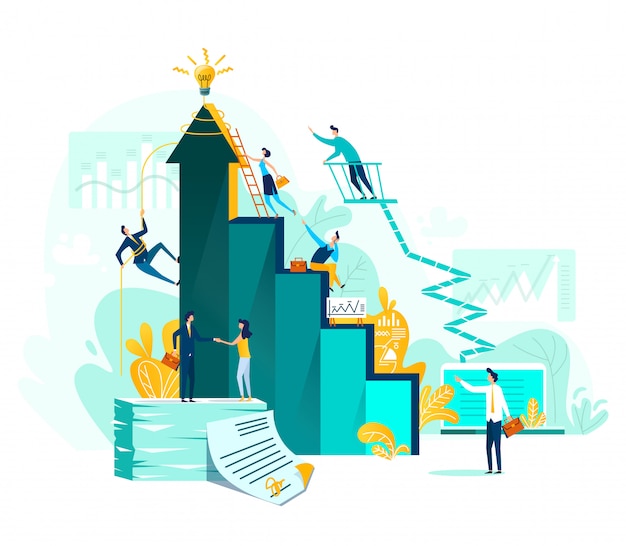 Ovaj novi scenarij i upravljanje podacima koje proizvode korisnici otvaraju nove, ogromne poslovne mogućnosti
Provjera znanja
2. Business to people (B2P):

a.- Vodi računa o potrebama ljud
b.- Fokusira se na razvijanje poslovanje veze s populacijom
c.- Ne postoji
3. Business to consumer  (B2C) aplikacije odlikuje:
a.- Besprijekorna integracija između aplikacija
b.- Jednostavan , čist i atraktivan dizajn
c.- Elegantne animacije
M- trgovina odnosi se za :

a.- Moja vlastita trgovina
b.- Mobilna online trgovina
c.- Srednja trgovina
4. Vječno mijenjajući scenariji zahtijevaju:

a.- Agilne entitete koji mogu ispuniti potrebe 
b. - Ne mijenjanje naših prijedloga
c.- Mijenjanje svi tehn uređaja
5. Snižava li e-trgovina troškove?

a.- Ne
b.- Da
c.- Samo za velike tehnološke tvrtke
Provjera znanja
2. Business to people (B2P):

a.- Vodi računa o potrebama ljud
b.- Fokusira se na razvijanje poslovanje veze s populacijom
c.- Ne postoji
3. Business to consumer  (B2C) aplikacije odlikuje:
a.- Besprijekorna integracija između aplikacija
b.- Jednostavan , čist i atraktivan dizajn
c.- Elegantne animacije
M- trgovina odnosi se za :

a.- Moja vlastita trgovina
b.- Mobilna online trgovina
c.- Srednja trgovina
4. Vječno mijenjajući scenariji zahtijevaju:

a.- Agilne entitete koji mogu ispuniti potrebe 
b. - Ne mijenjanje naših prijedloga
c.- Mijenjanje svi tehn uređaja
5. Snižava li e-trgovina troškove?

a.- Ne
b.- Da
c.- Samo za velike tehnološke tvrtke
JEDINICA 1: Osnove e-trgovine za otpornija mala i srednja poduzeća
IZVORI
New Brunswick administration --- https://www2.snb.ca/content/snb/en/sites/licensing/vendor/eft-faq.html#:~:text=Electronic%20funds%20transfer%20(EFT)is,%2C%20through%20computer%2Dbased%20systems

Investopedia --- https://www.investopedia.com/terms/b/btob.asp

Inveon --- https://www.inveon.com/data-driven-marketing-and-management-for-e-commerce-platforms

Indeed --- https://www.indeed.com/career-advice/career-development/consumer-to-business#:~:text=Examples%20of%20how%20consumer%20to,cut%20of%20the%20ad%20revenue
Hvala vam !